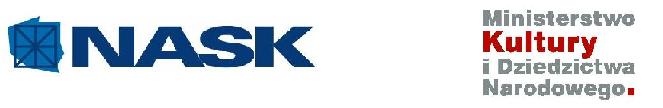 Co watro dodać do ulubionych.
Dofinansowano ze środków Ministra Kultury i Dziedzictwa Narodowego
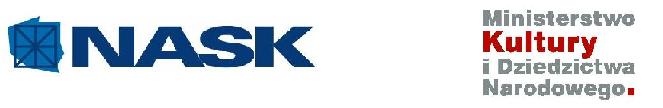 Zakładki (ulubione strony)
	Zakładki do strony internetowej działa jak zakładka w książce,   	pozwala na  oznaczenie ważnej strony i szybki powrót do niej.
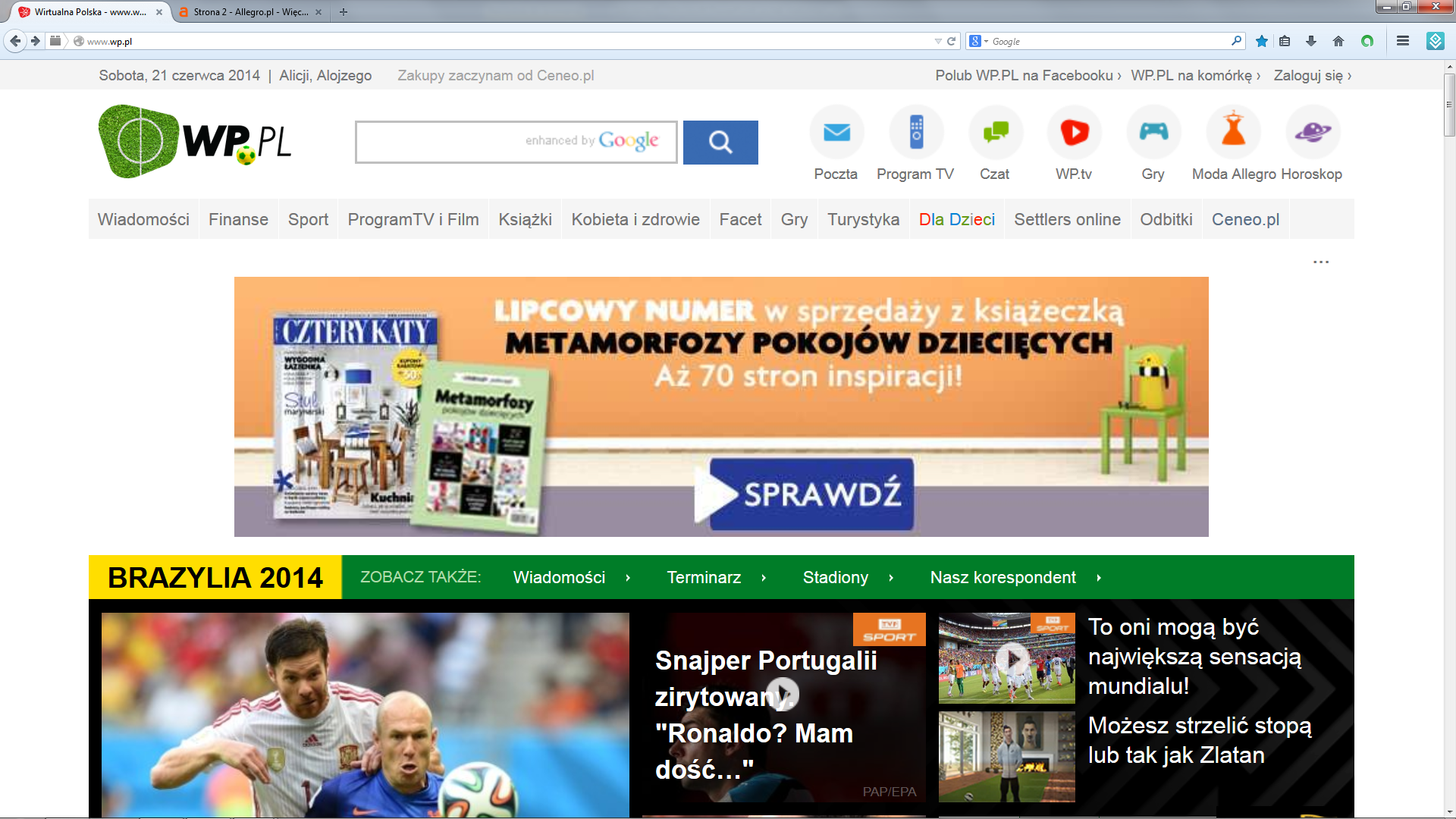 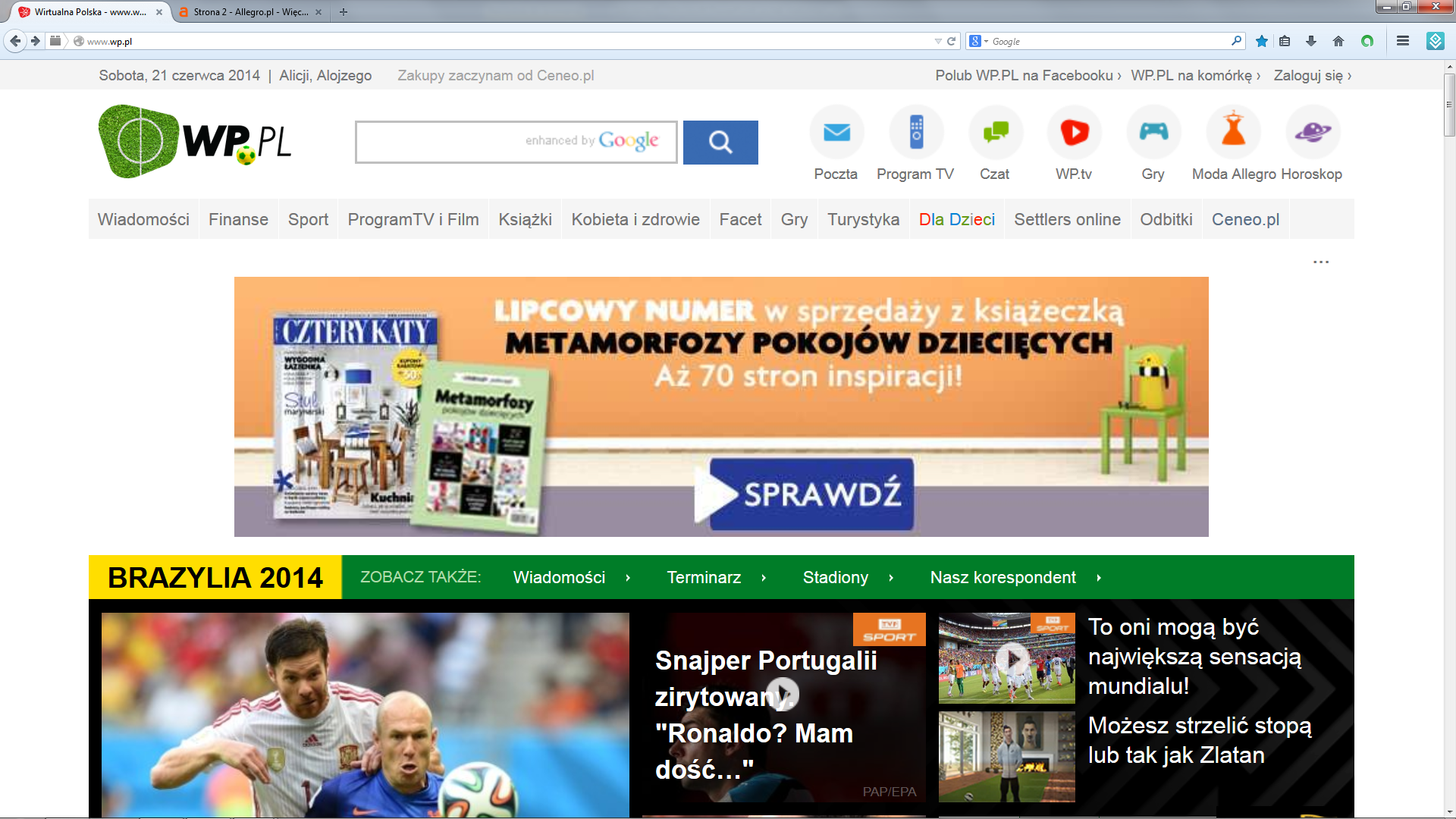 Dofinansowano ze środków Ministra Kultury i Dziedzictwa Narodowego
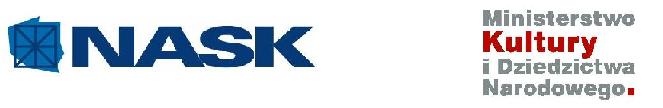 www.google.pl
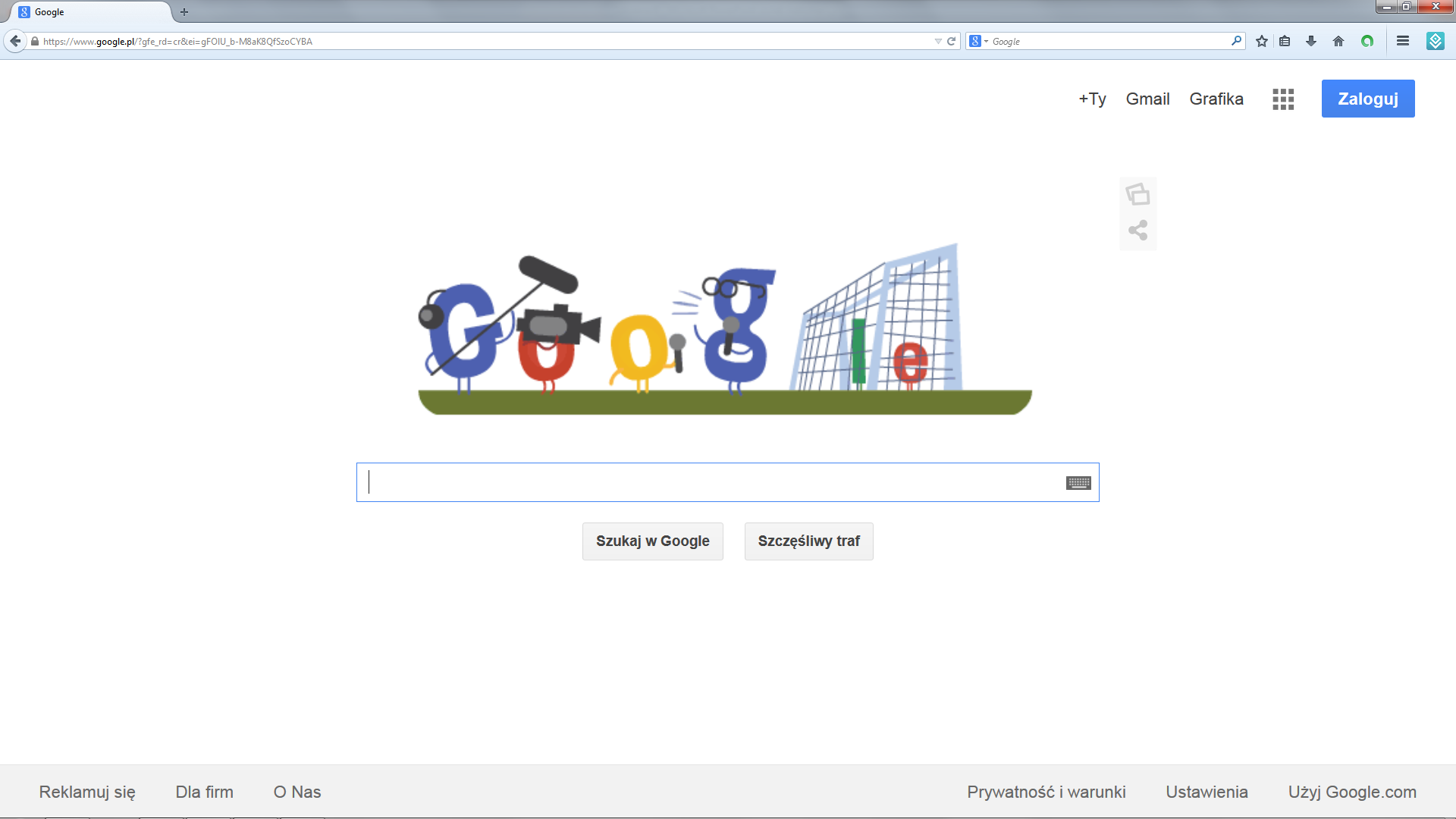 Dofinansowano ze środków Ministra Kultury i Dziedzictwa Narodowego
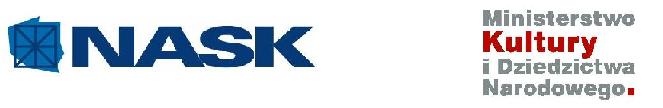 www.onet.pl
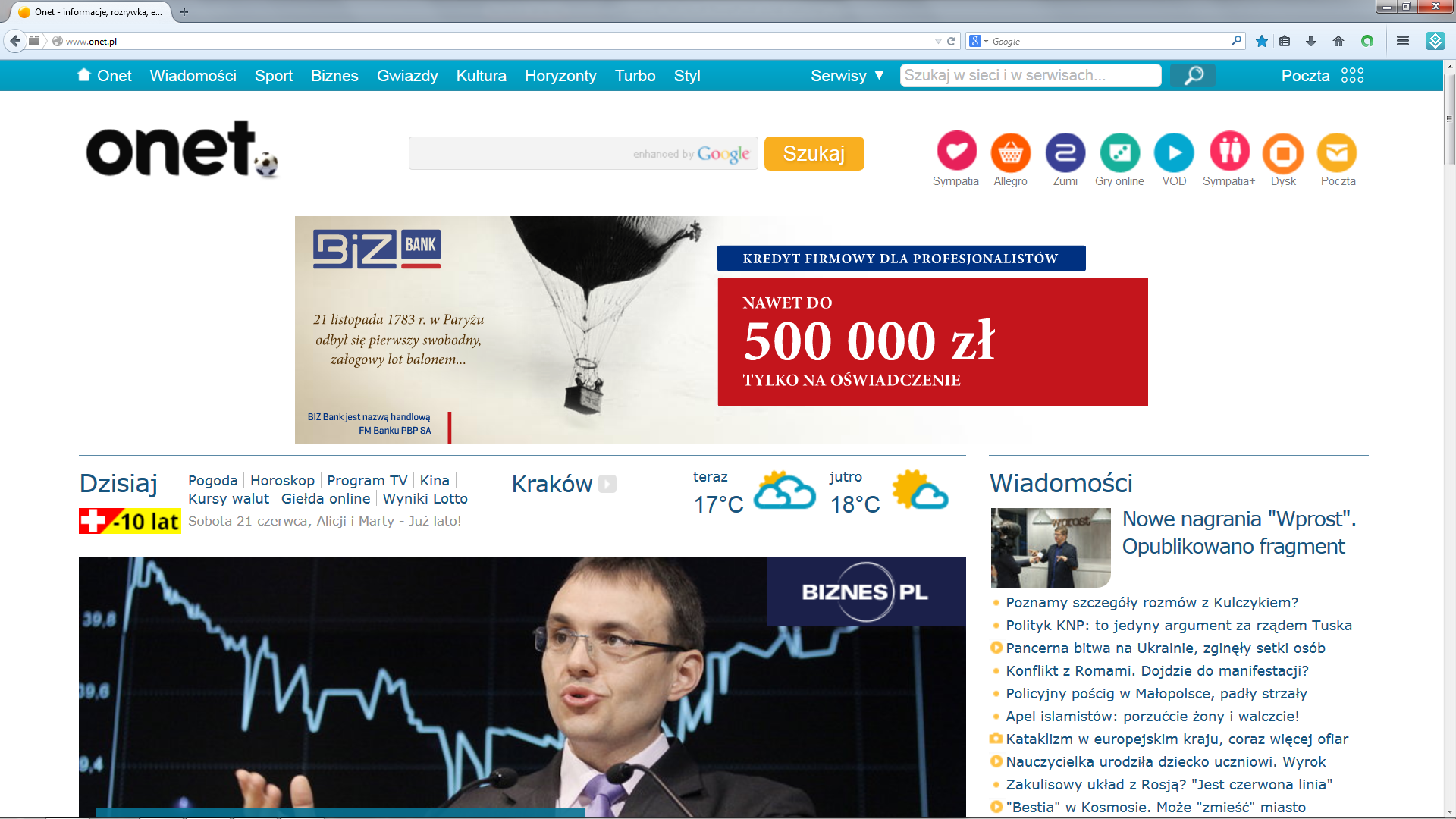 Dofinansowano ze środków Ministra Kultury i Dziedzictwa Narodowego
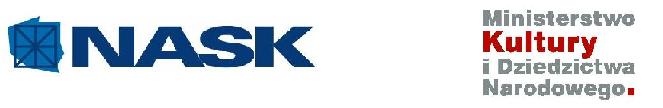 www.wp.pl
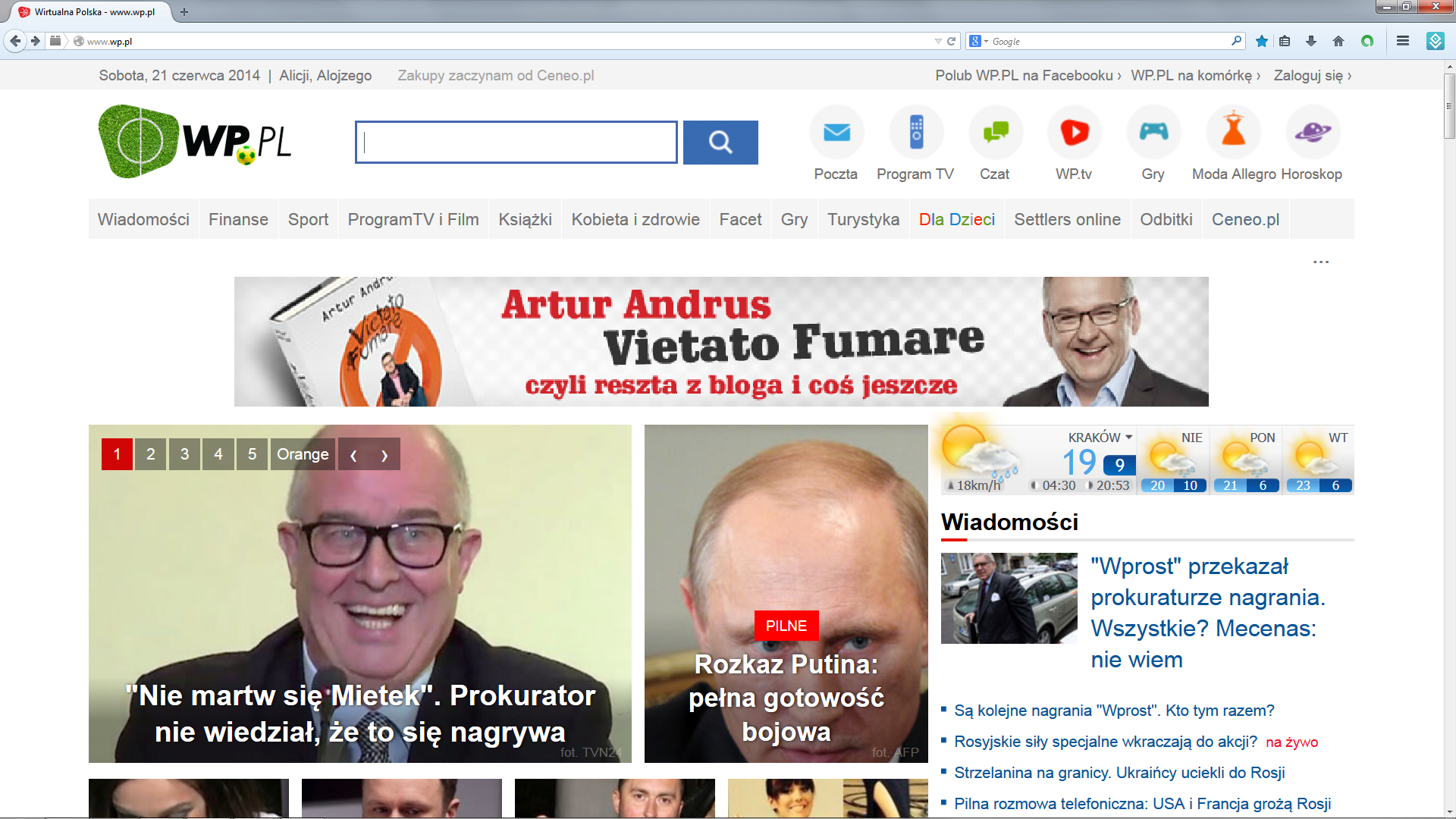 Dofinansowano ze środków Ministra Kultury i Dziedzictwa Narodowego
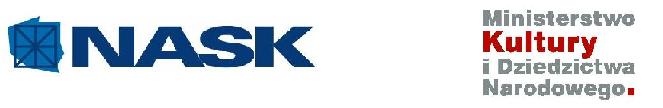 www.interia.pl
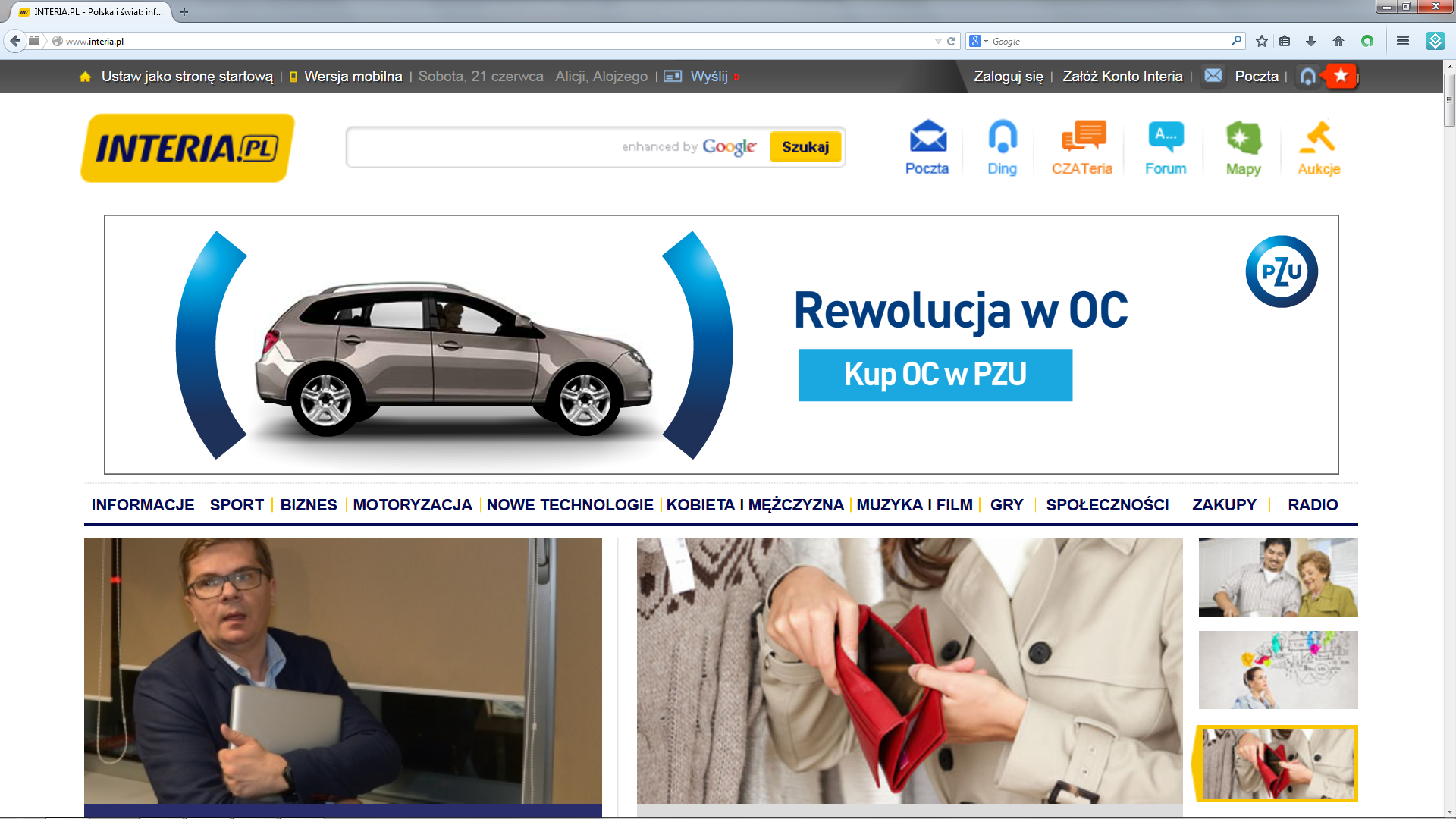 Dofinansowano ze środków Ministra Kultury i Dziedzictwa Narodowego
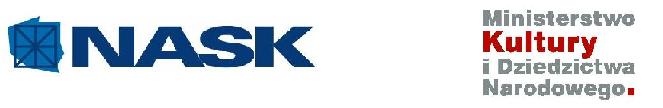 www.rp.pl
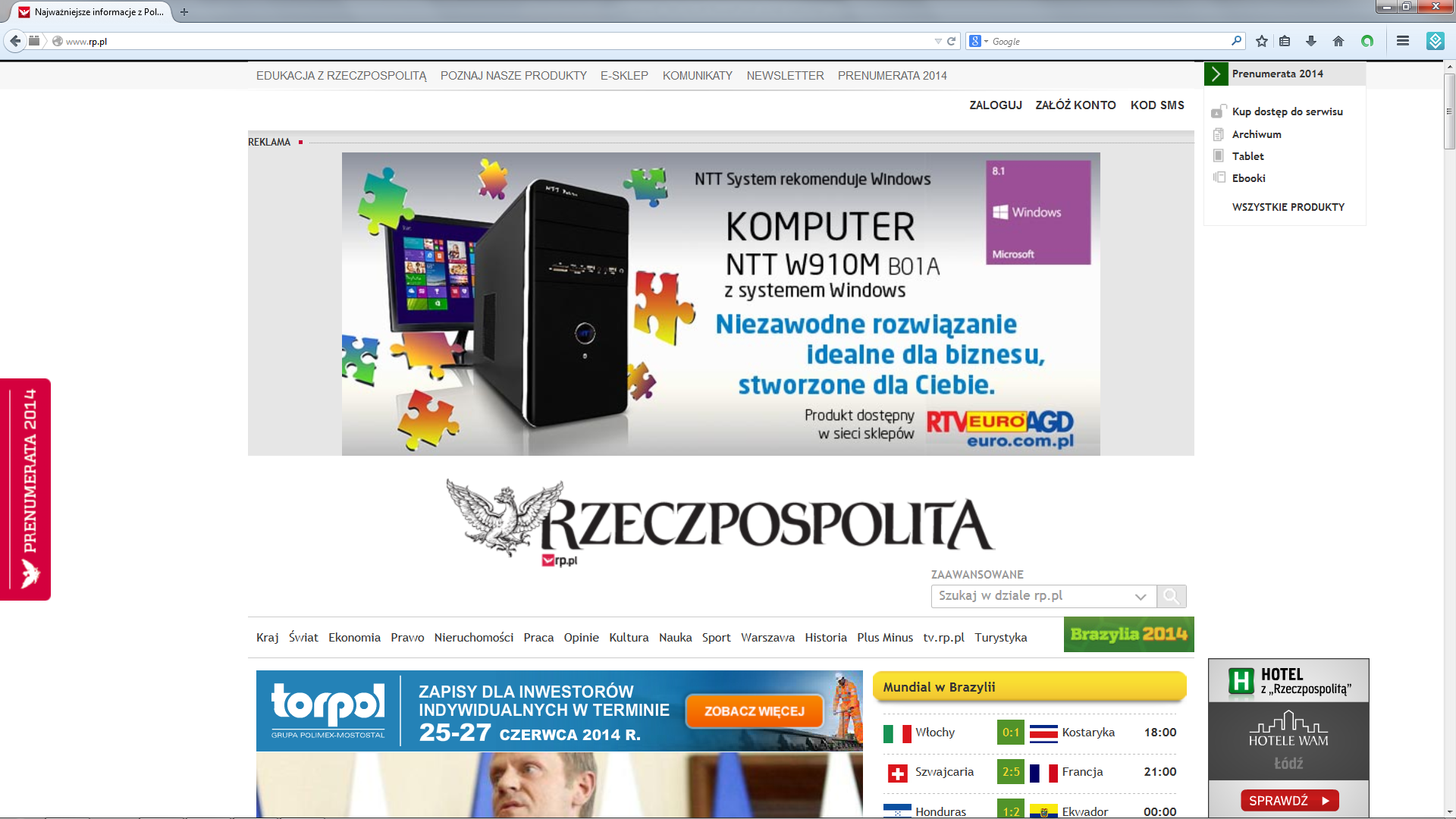 Dofinansowano ze środków Ministra Kultury i Dziedzictwa Narodowego
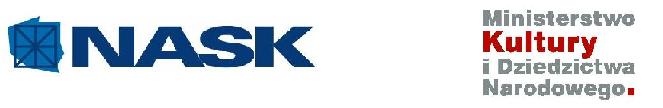 www.gazeta.pl
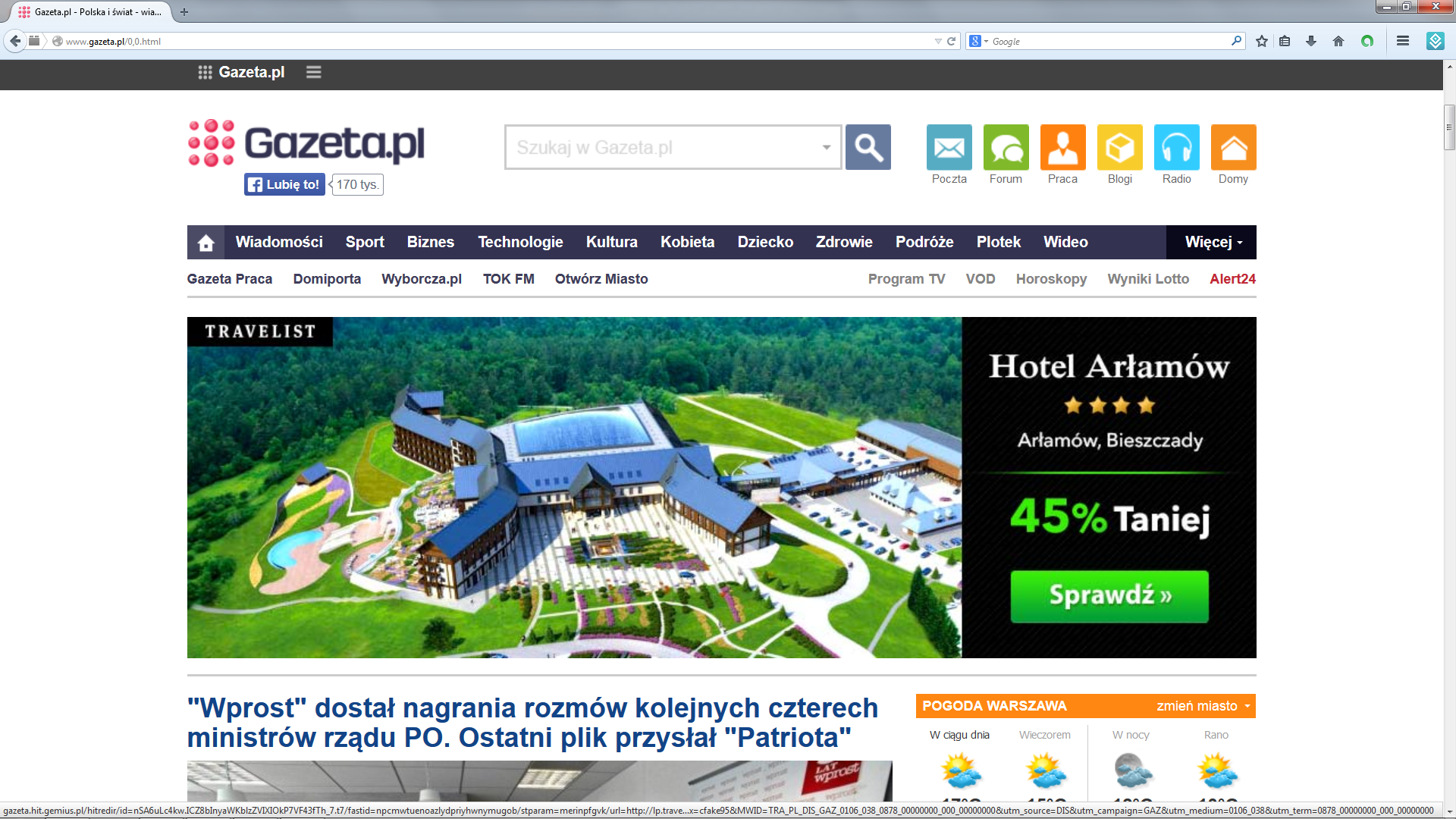 Dofinansowano ze środków Ministra Kultury i Dziedzictwa Narodowego
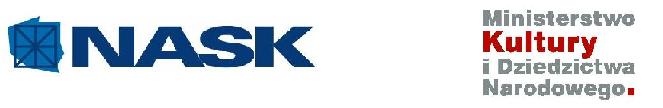 www.polityka.pl
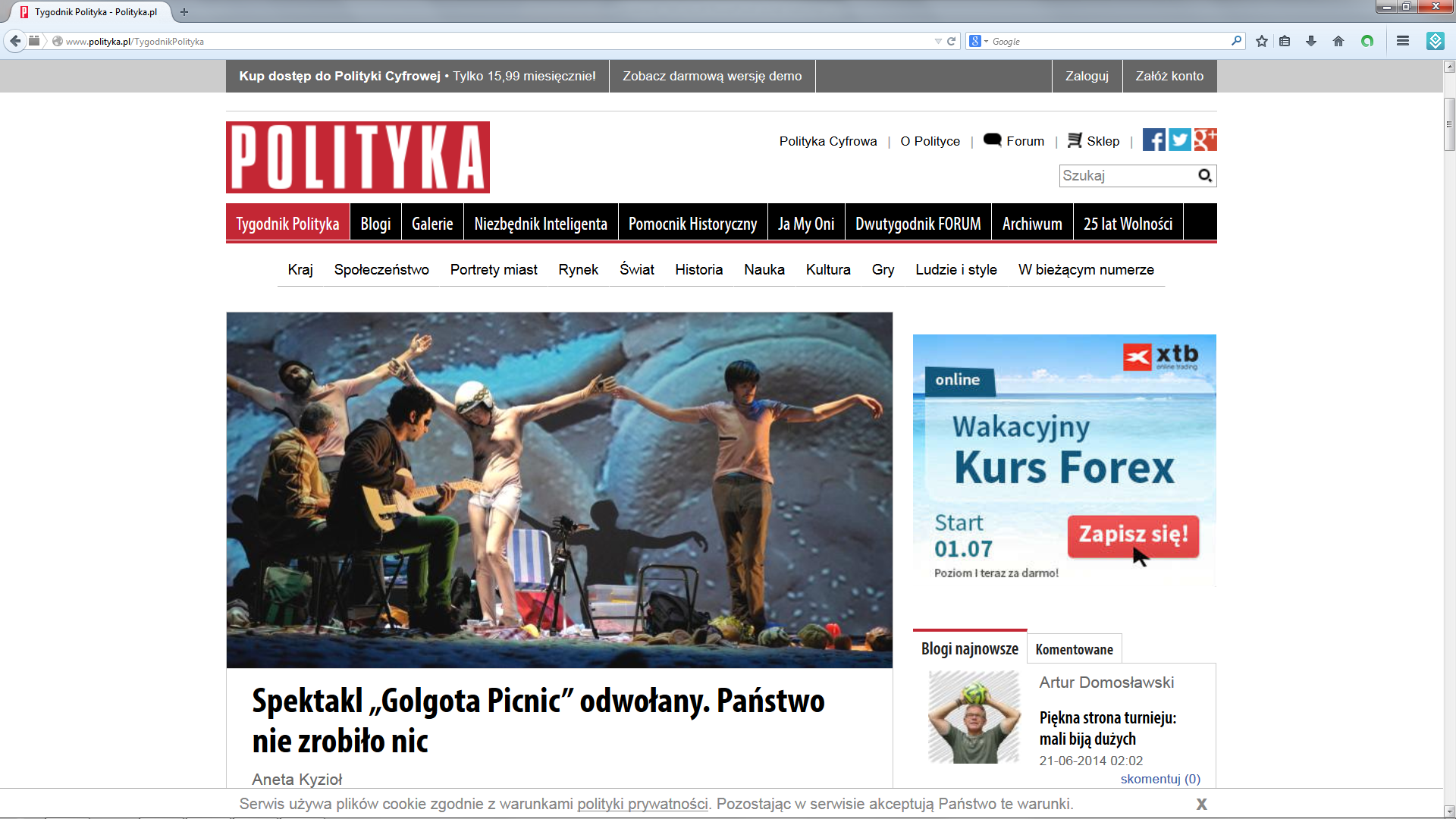 Dofinansowano ze środków Ministra Kultury i Dziedzictwa Narodowego
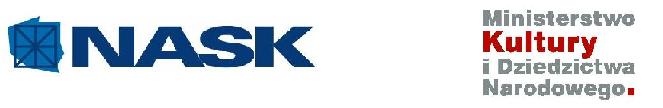 www.wprost.pl
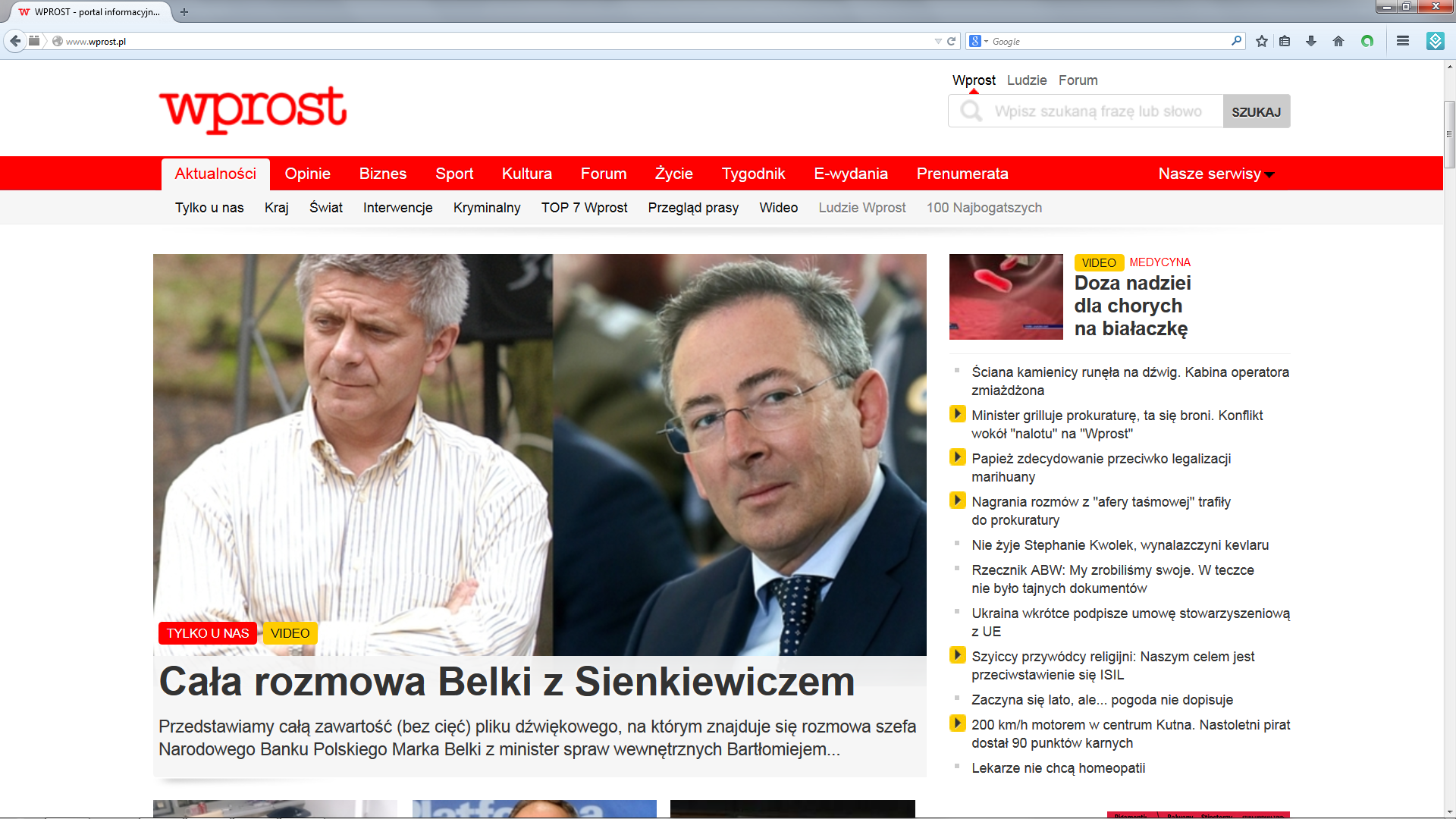 Dofinansowano ze środków Ministra Kultury i Dziedzictwa Narodowego
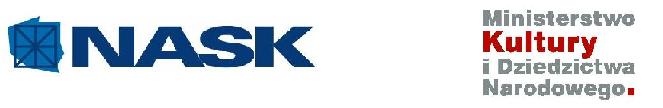 www.sportowefakty.pl
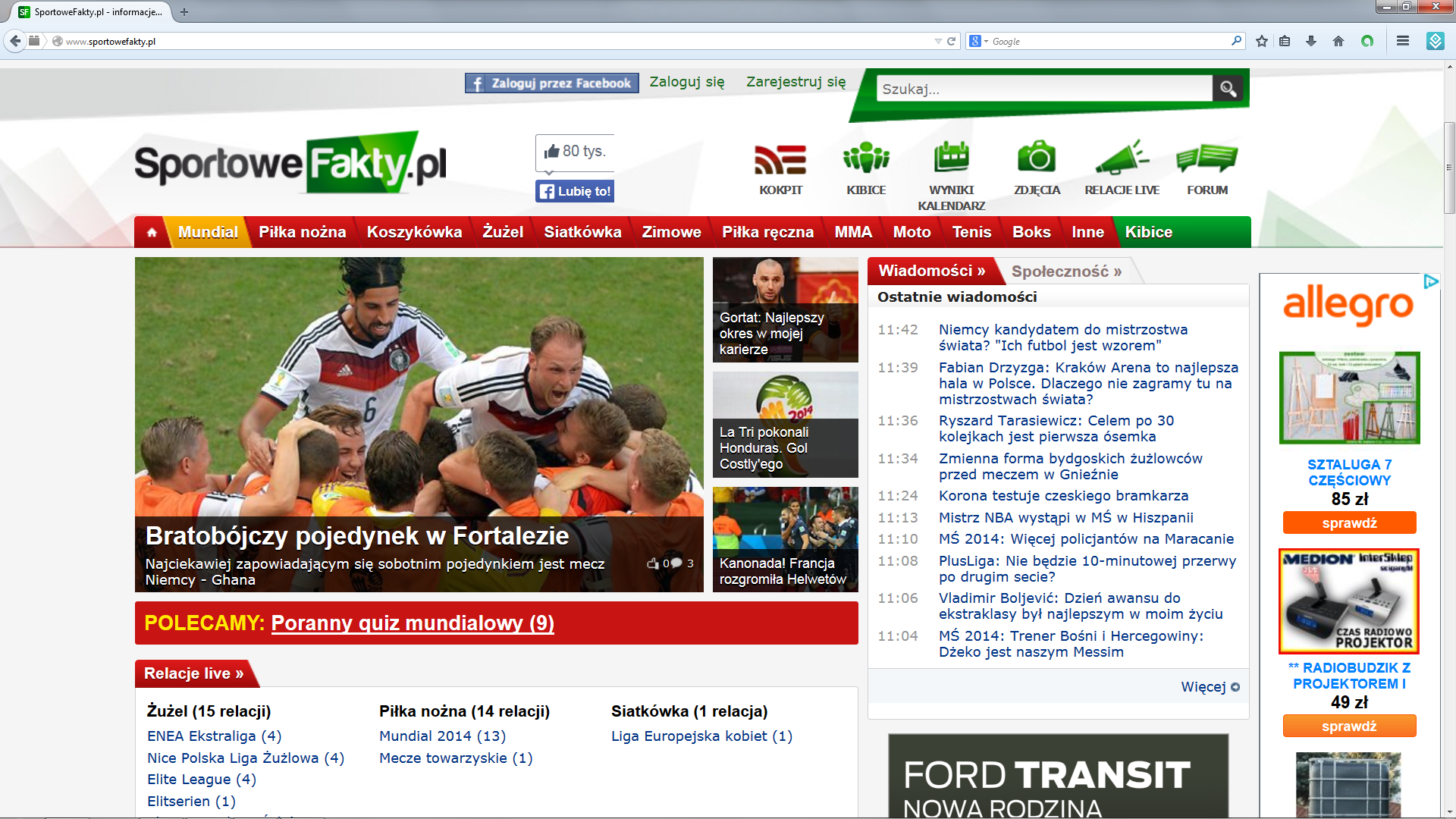 Dofinansowano ze środków Ministra Kultury i Dziedzictwa Narodowego
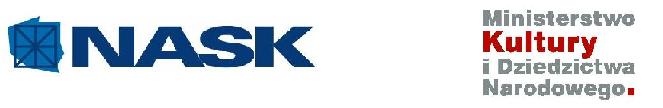 www.cafesenior.pl
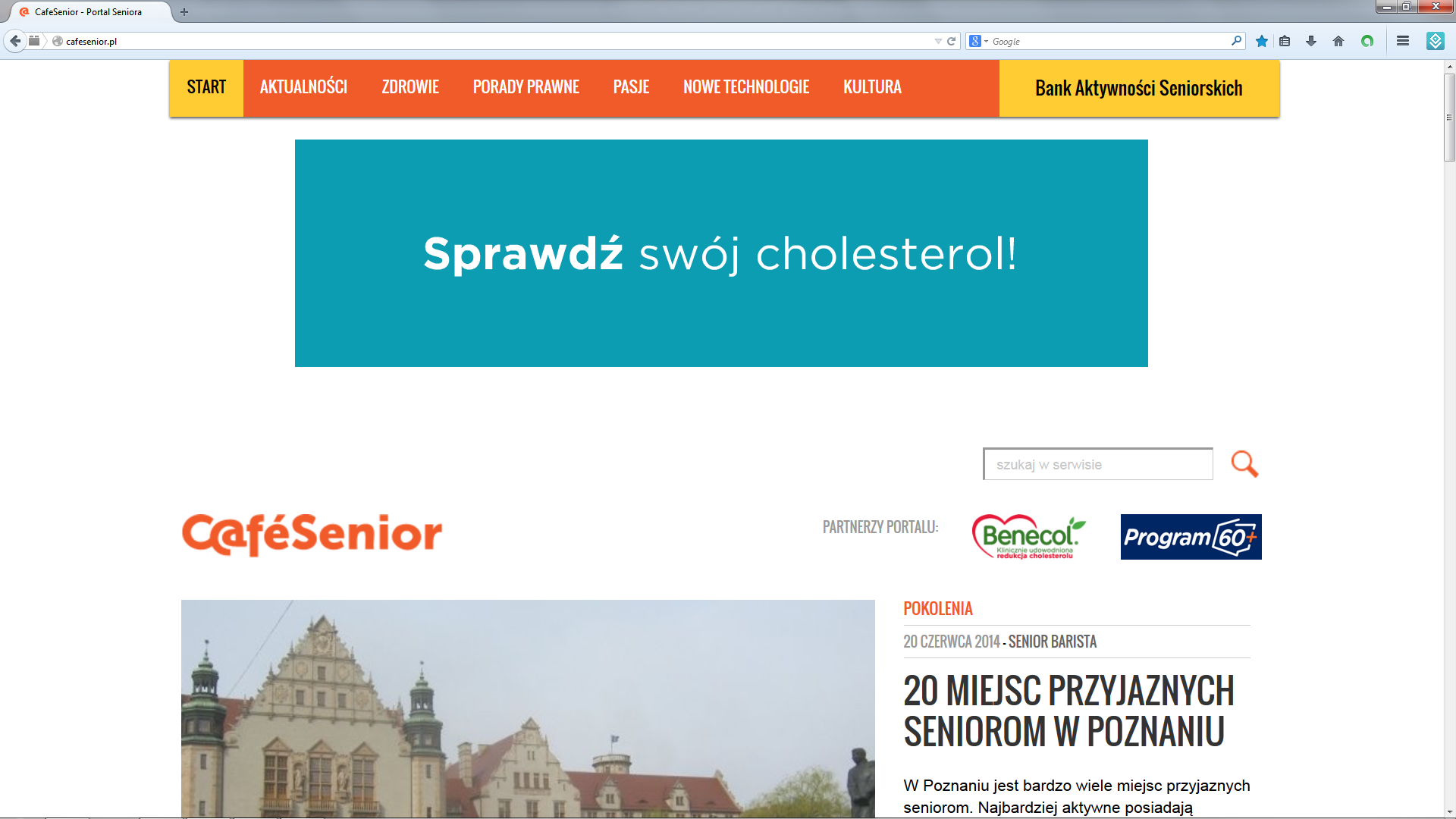 Dofinansowano ze środków Ministra Kultury i Dziedzictwa Narodowego
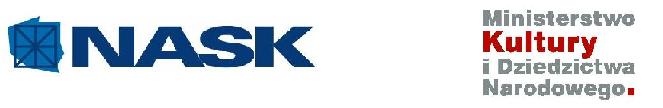 www.sanatoria.com.pl
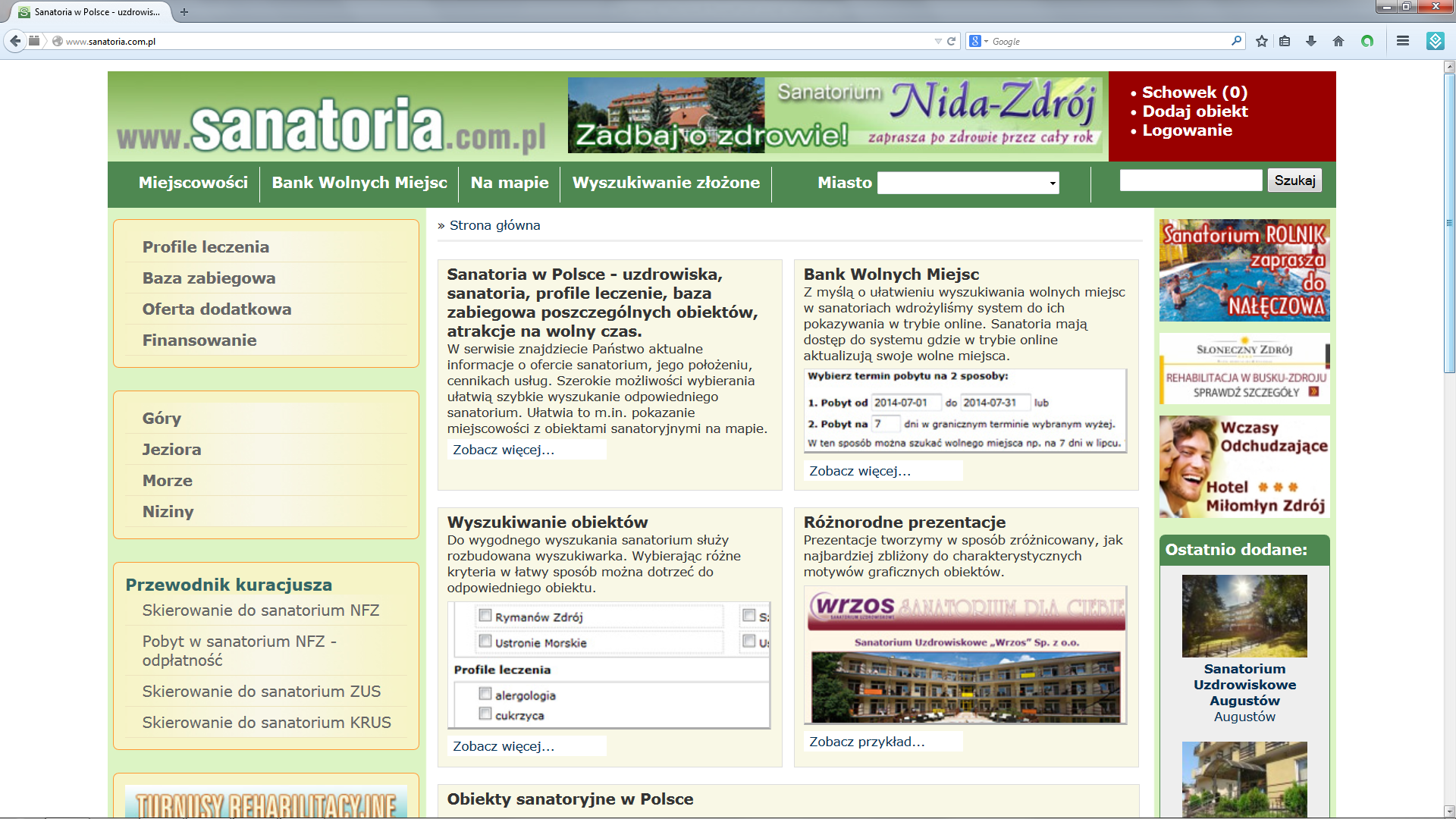 Dofinansowano ze środków Ministra Kultury i Dziedzictwa Narodowego
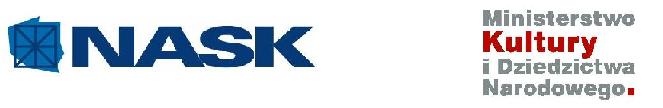 www.sanatoria.org
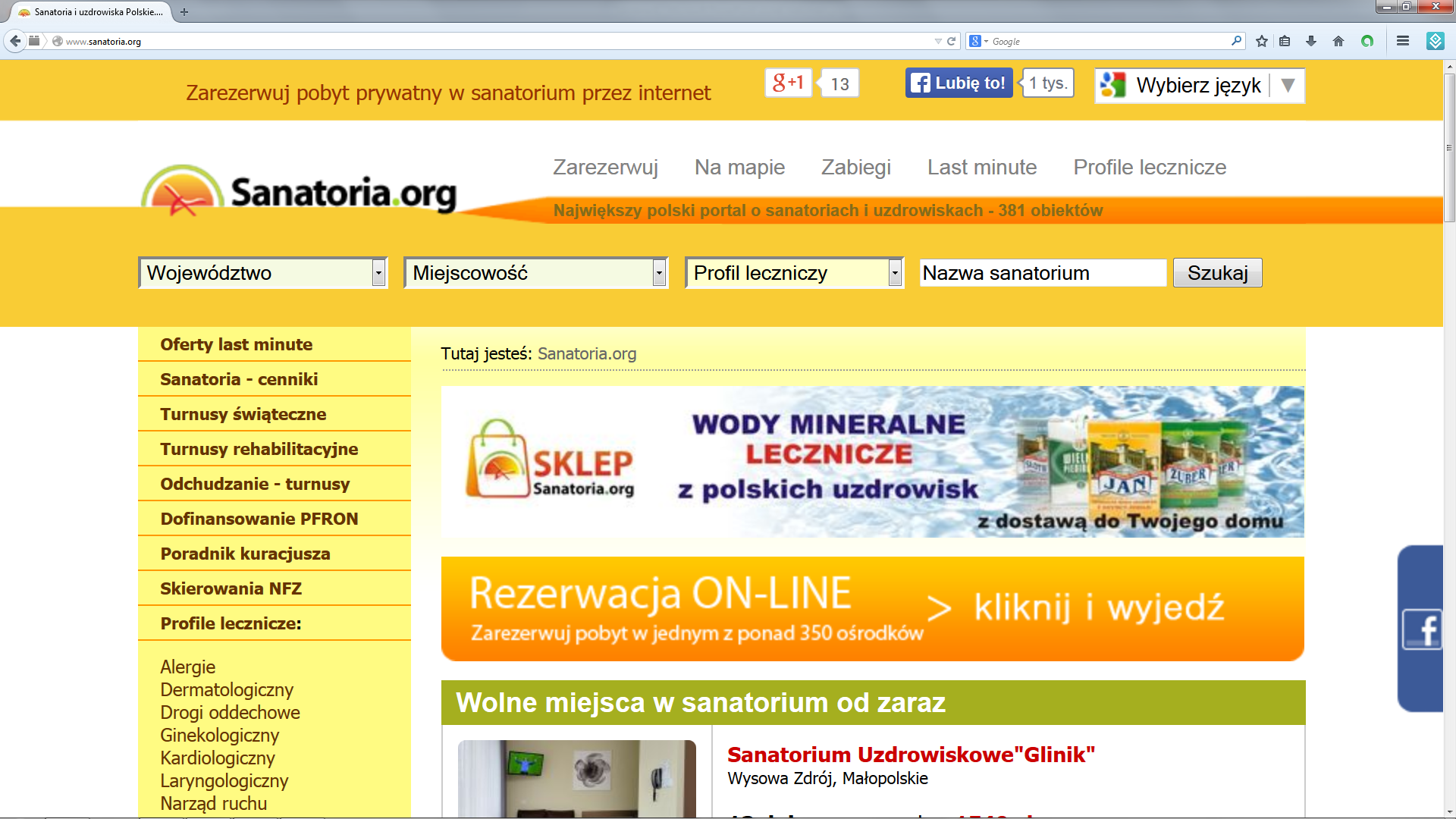 Dofinansowano ze środków Ministra Kultury i Dziedzictwa Narodowego
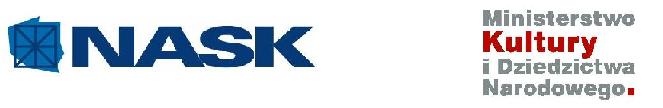 www.pkp.pl
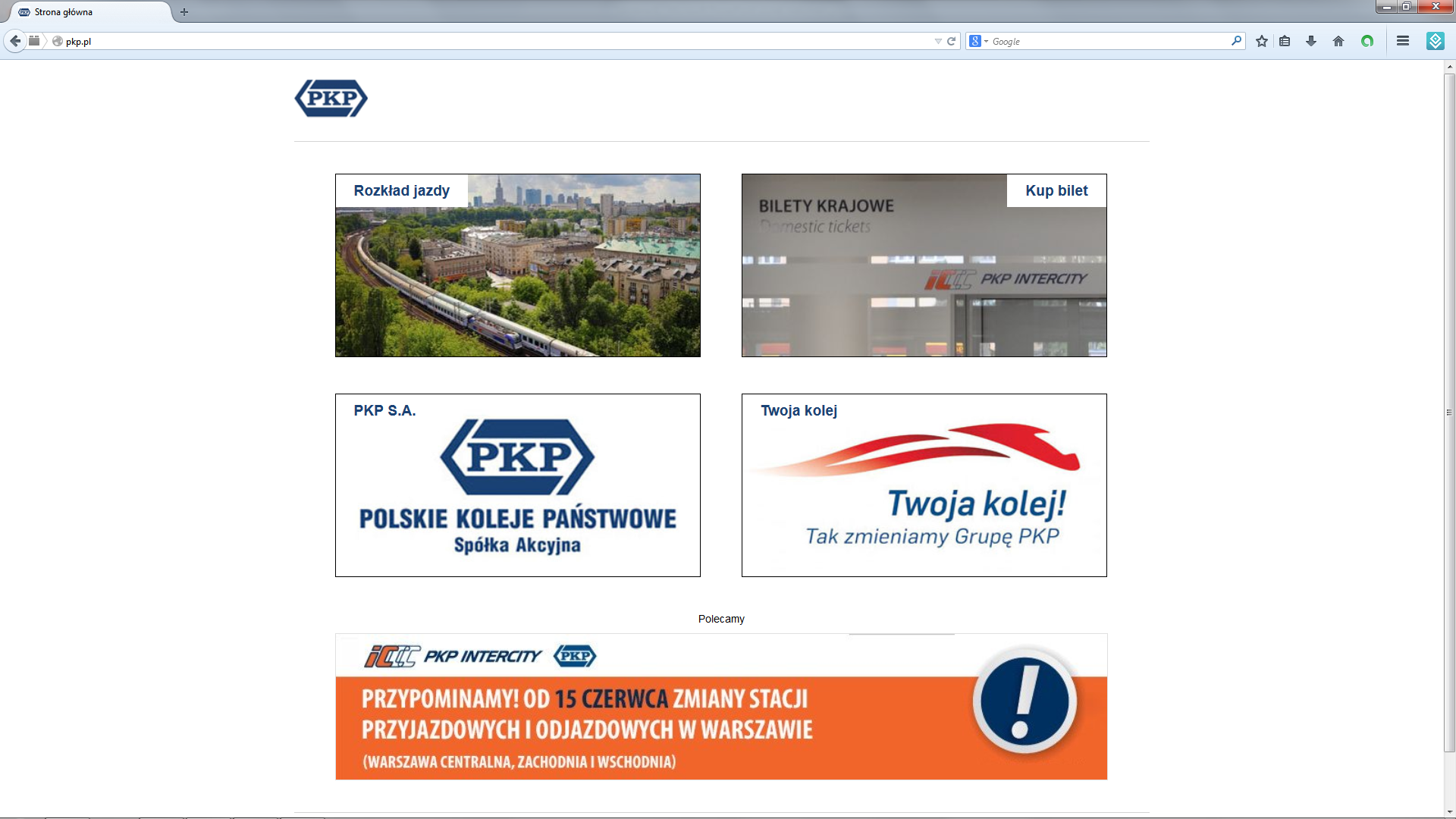 Dofinansowano ze środków Ministra Kultury i Dziedzictwa Narodowego
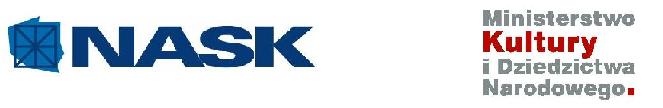 www.intercity.pl
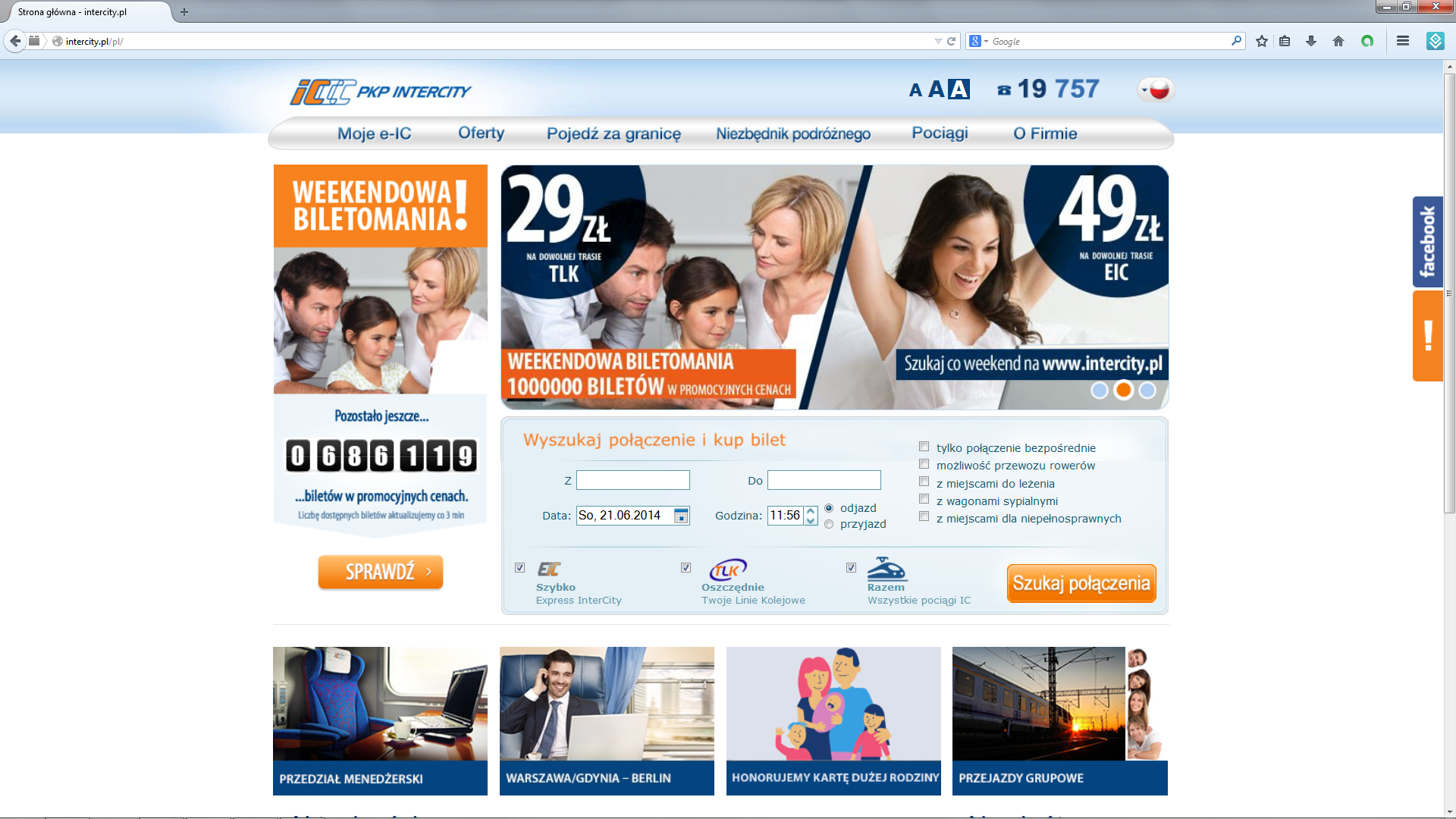 Dofinansowano ze środków Ministra Kultury i Dziedzictwa Narodowego
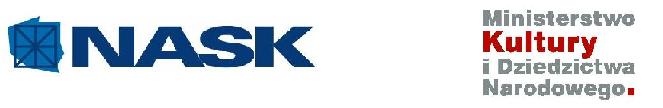 www.polskibus.pl
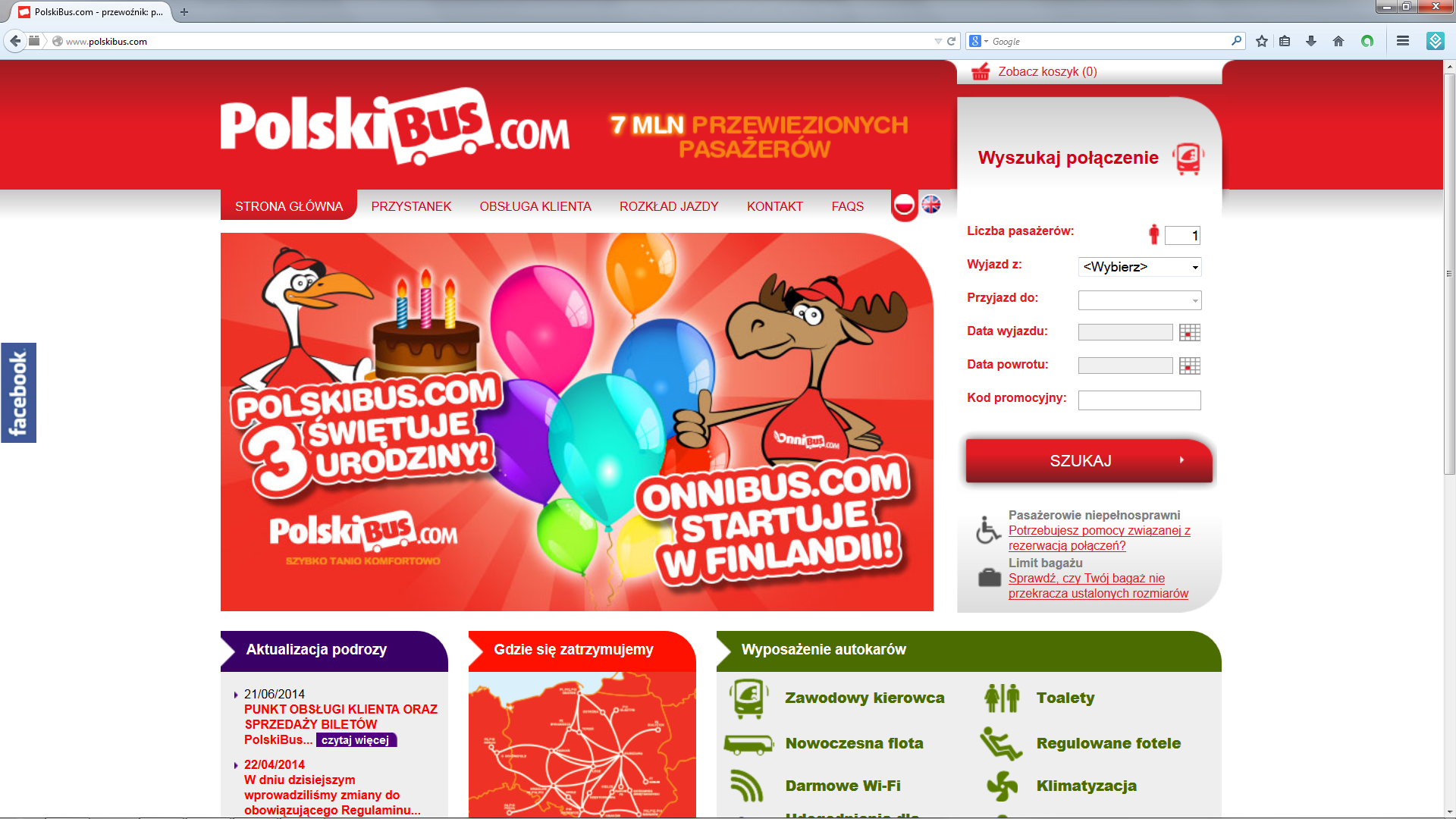 Dofinansowano ze środków Ministra Kultury i Dziedzictwa Narodowego
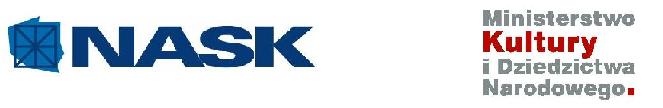 www.biletylotnicze.pl
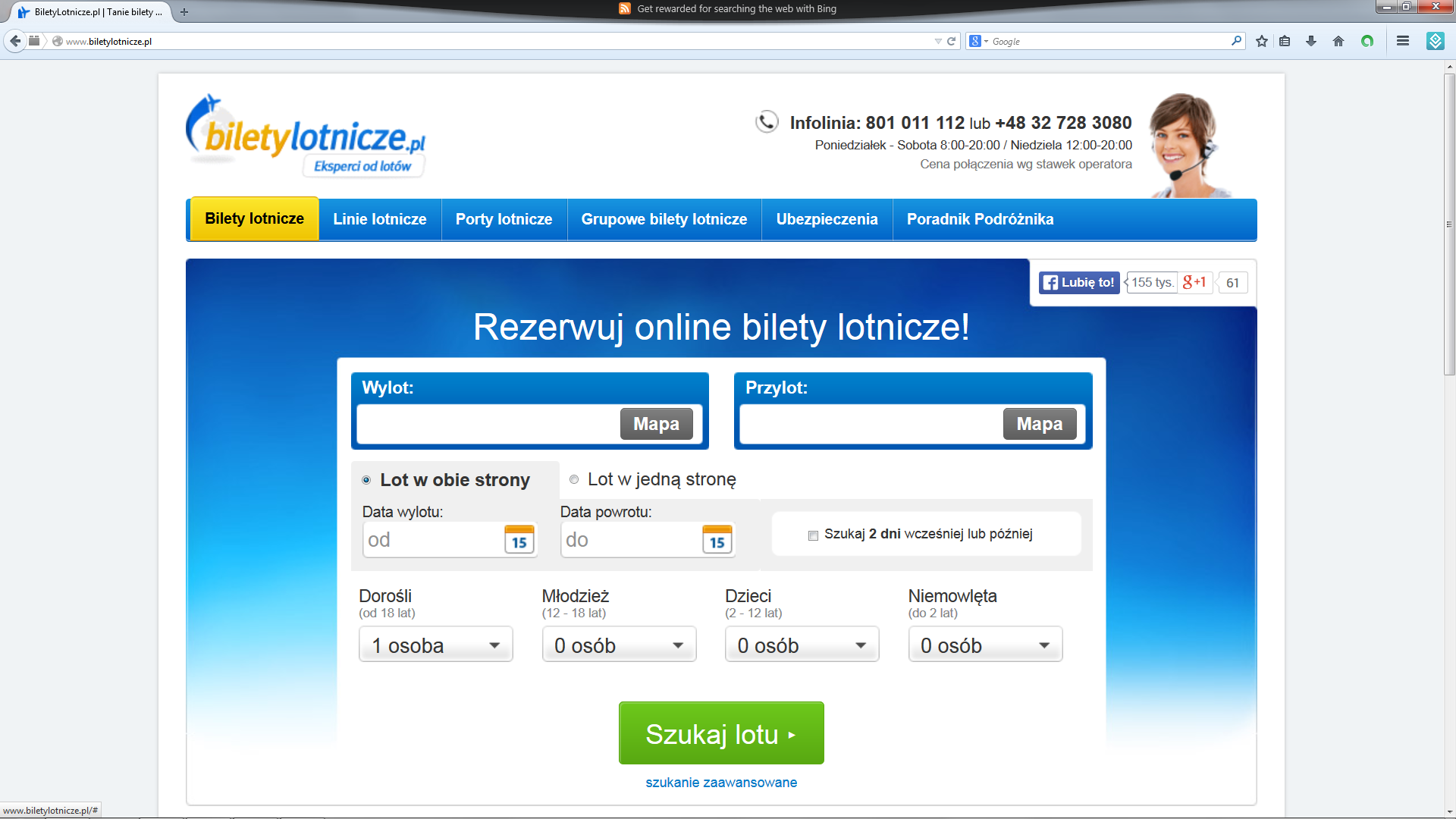 Dofinansowano ze środków Ministra Kultury i Dziedzictwa Narodowego
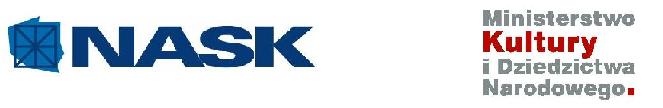 www.teatrywarszawa.com
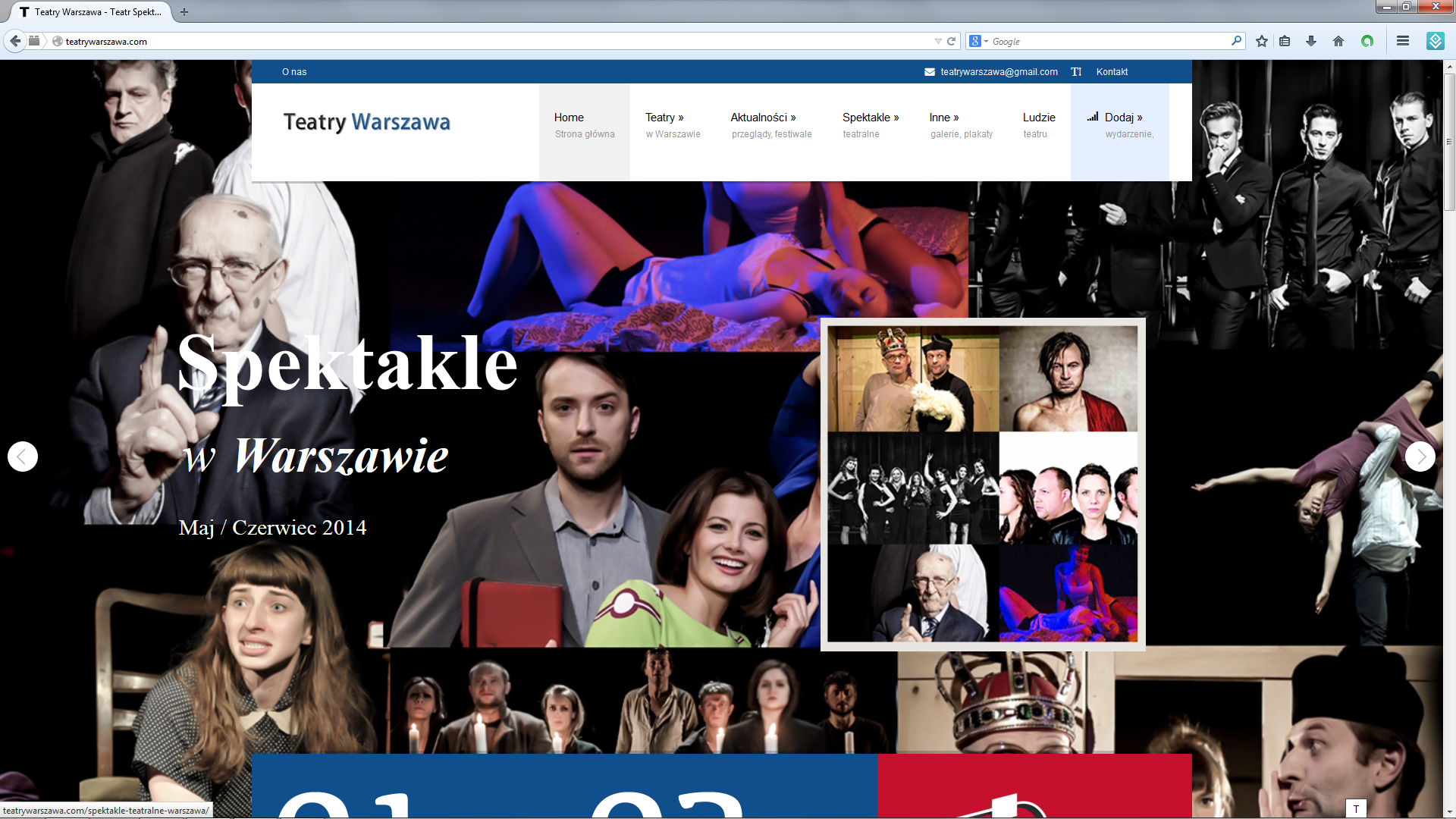 Dofinansowano ze środków Ministra Kultury i Dziedzictwa Narodowego
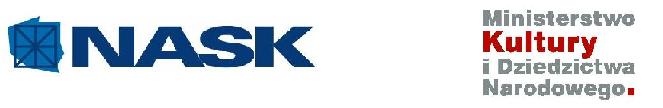 www.multikino.pl
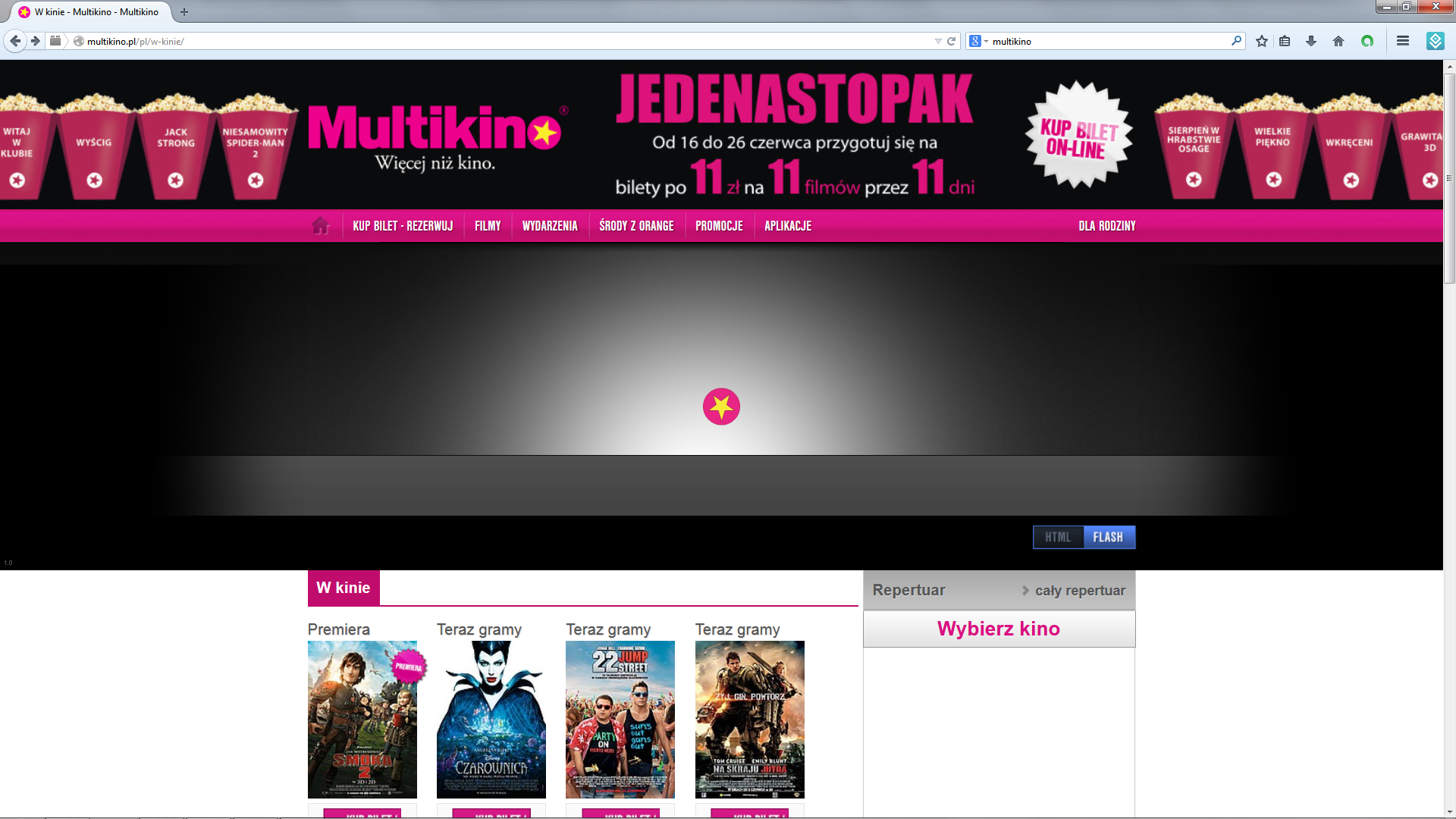 Dofinansowano ze środków Ministra Kultury i Dziedzictwa Narodowego
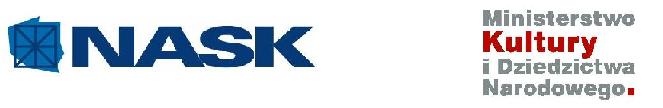 www.empik.com
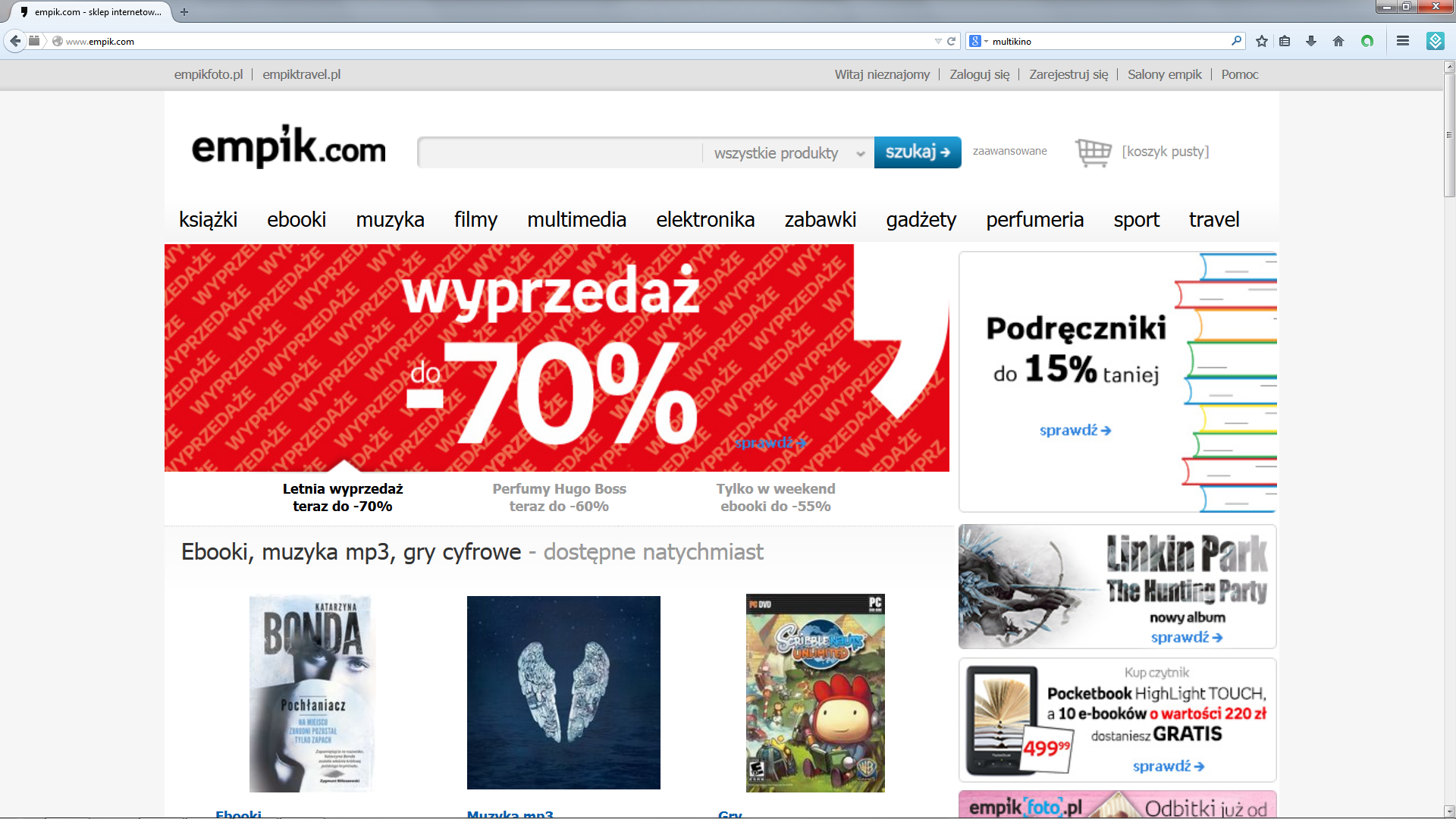 Dofinansowano ze środków Ministra Kultury i Dziedzictwa Narodowego
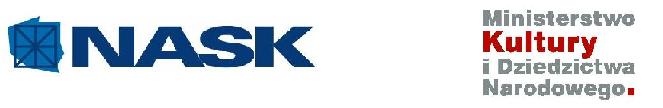 www.allegro.pl
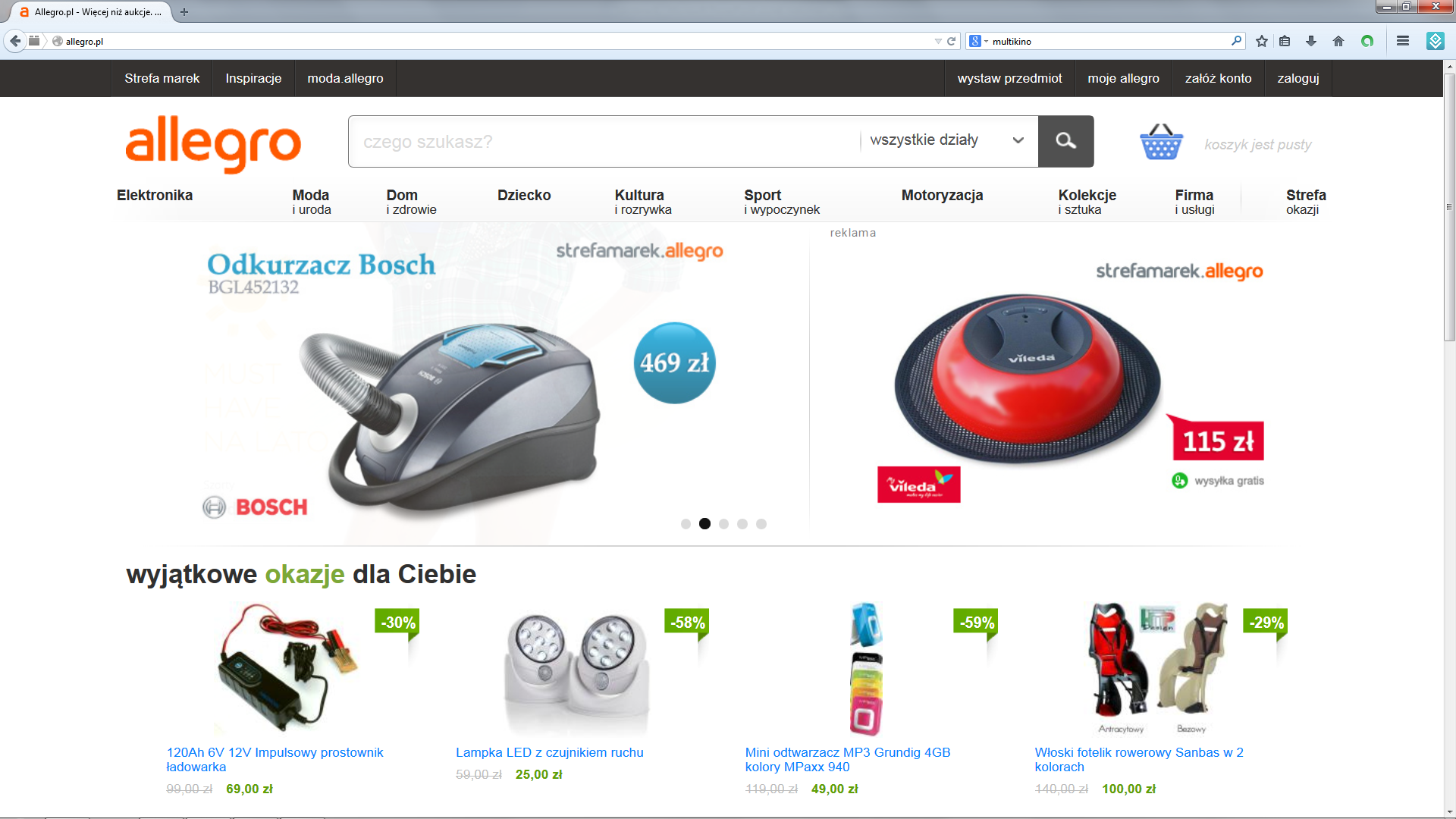 Dofinansowano ze środków Ministra Kultury i Dziedzictwa Narodowego
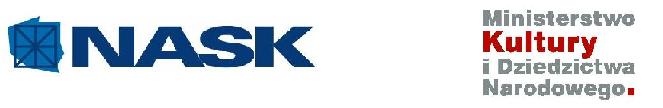 www.ebay.pl
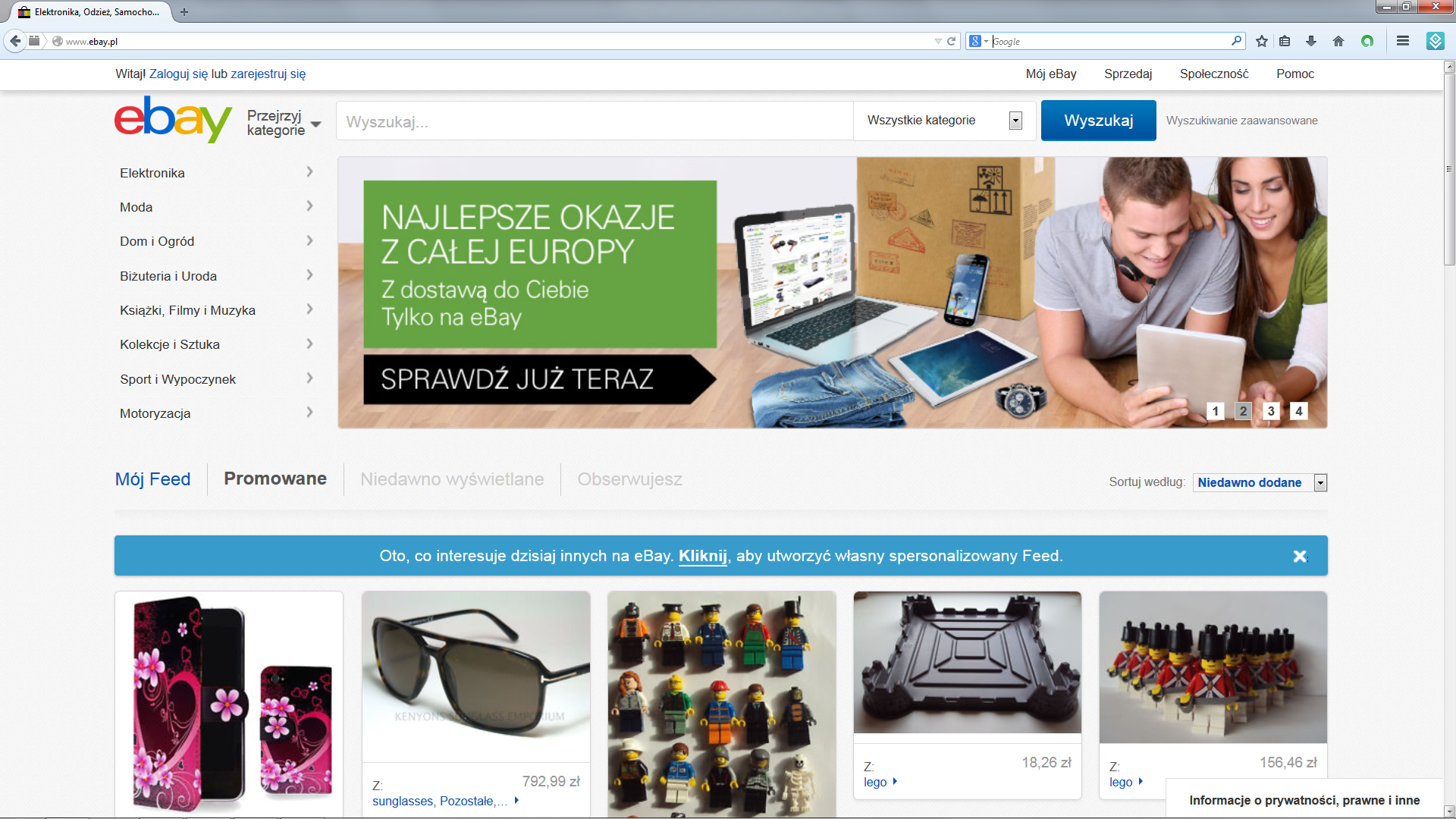 Dofinansowano ze środków Ministra Kultury i Dziedzictwa Narodowego
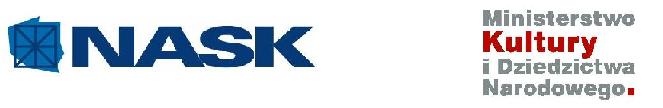 www.olx.pl
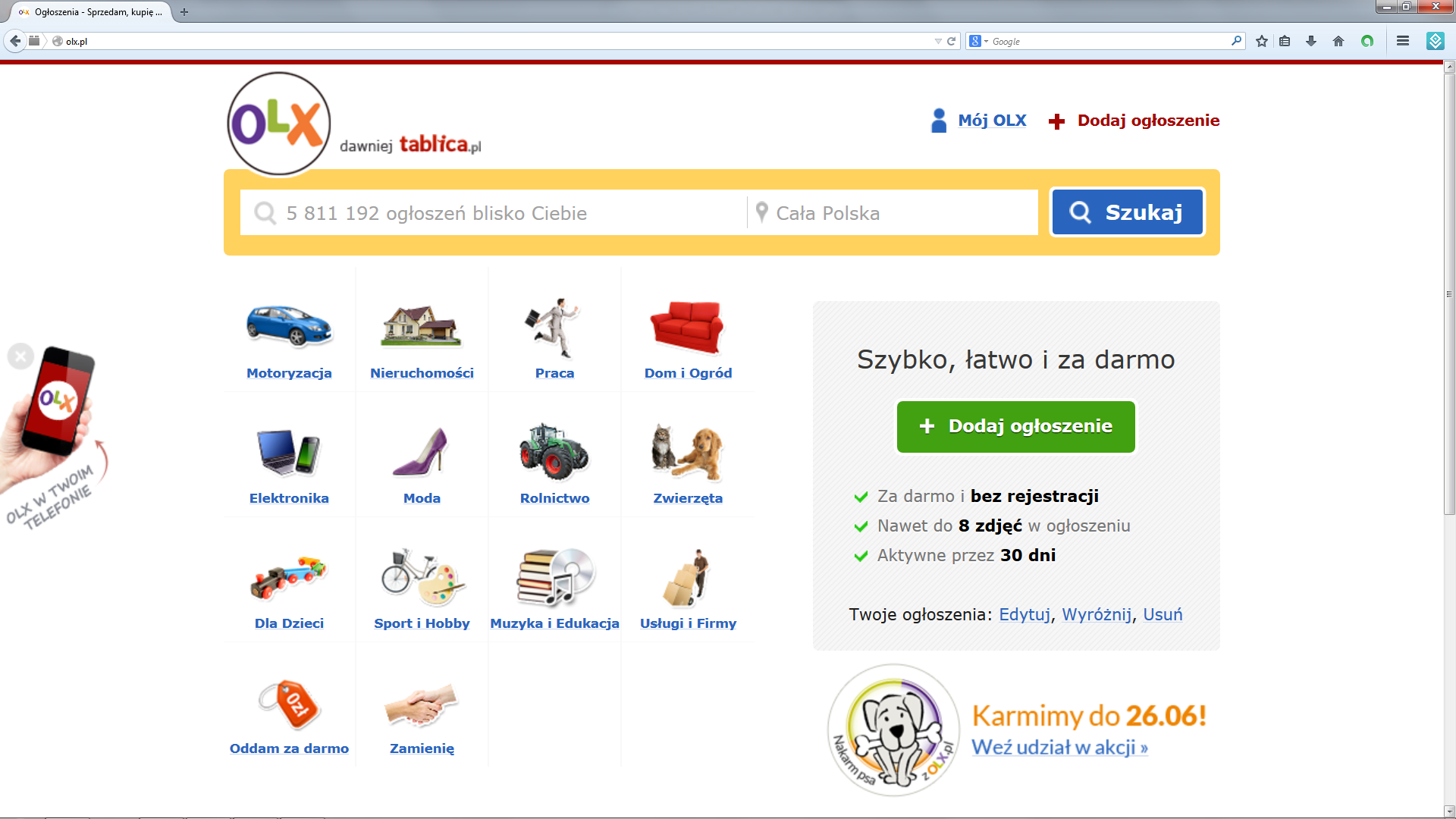 Dofinansowano ze środków Ministra Kultury i Dziedzictwa Narodowego
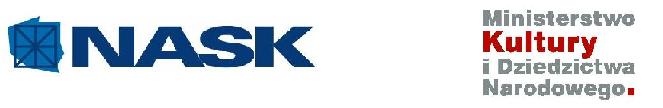 www.tvp.pl
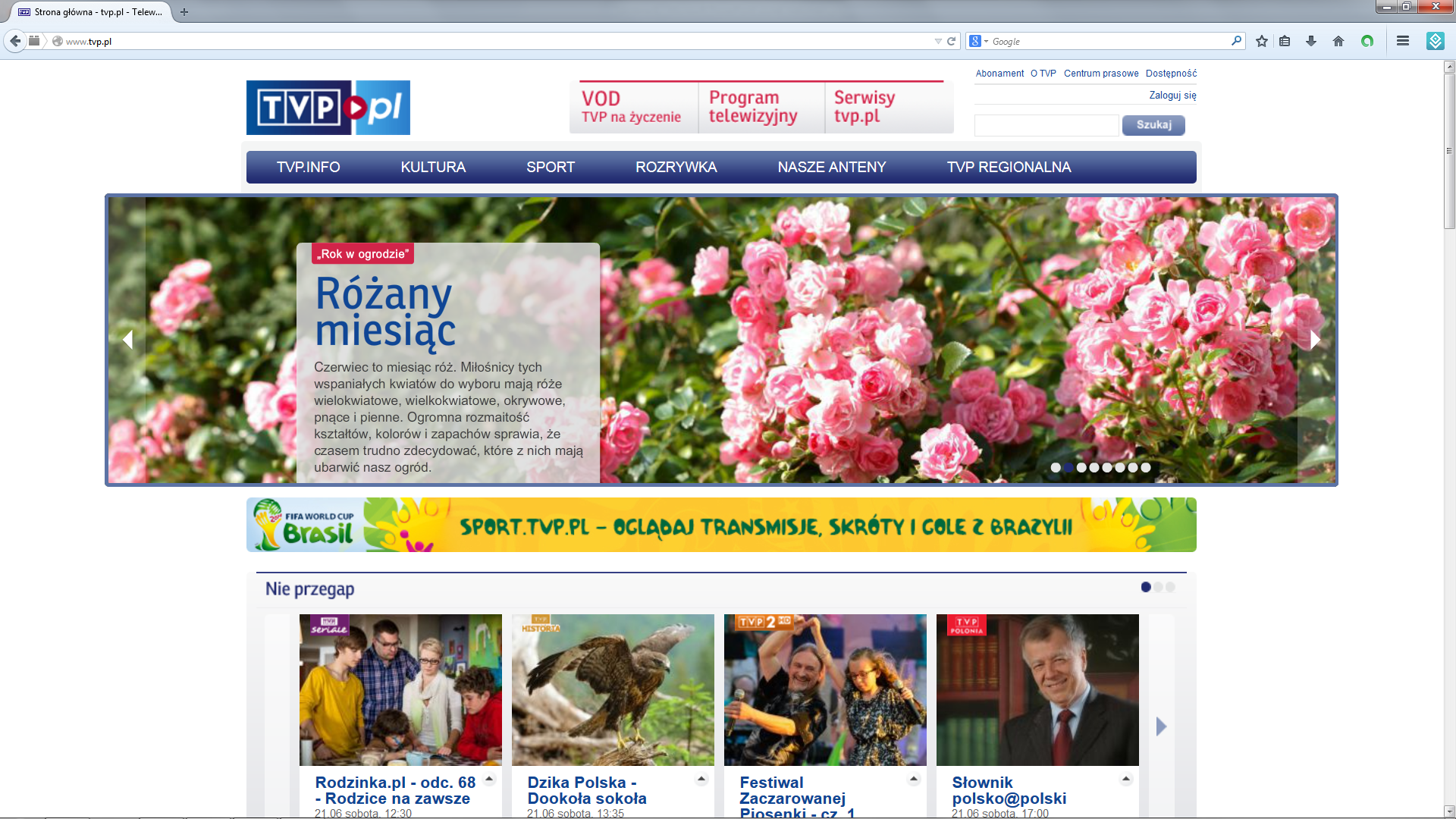 Dofinansowano ze środków Ministra Kultury i Dziedzictwa Narodowego
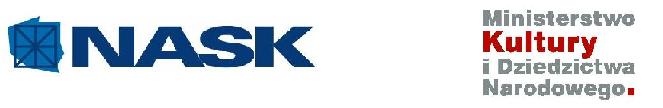 www.polskieradio.pl
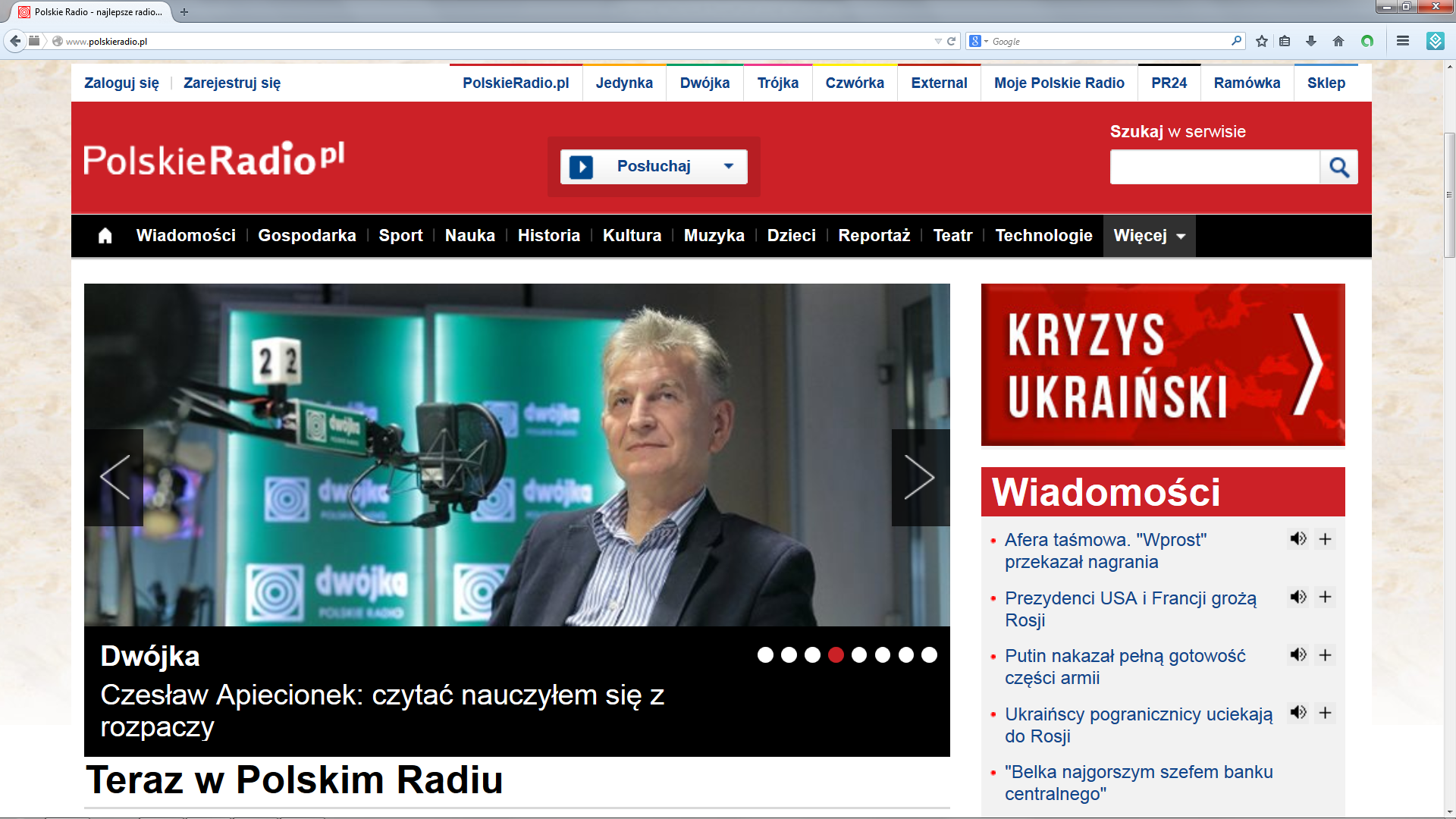 Dofinansowano ze środków Ministra Kultury i Dziedzictwa Narodowego
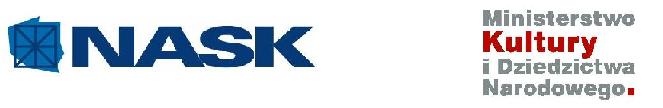 Do zobaczenia za tydzień
opr: Konrad Prośniak     zdj: Internet
Dofinansowano ze środków Ministra Kultury i Dziedzictwa Narodowego